FAINTING SAFETY
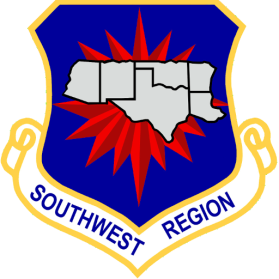 Presentation By

SWR Assistant Safety Officer

    Lt Col Melanie Capehart
FAINTING SAFETY
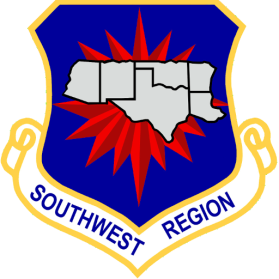 The following presentation is provided to debunk the myth that if you lock your knees for a prolonged period of time it will cause you to faint. This is misinformation and there is no medical evidence to support this premise. The main reason that we ask our members to not lock their knees during formations,  long periods of time, etc.  is to prevent injury in case you faint due to an underlying medical condition(which can be amplified by locking your knees). By not locking your knees, you will likely slump to the floor instead of falling over rigid like a tree causing injury to yourself or others.
MAIN FOCUS
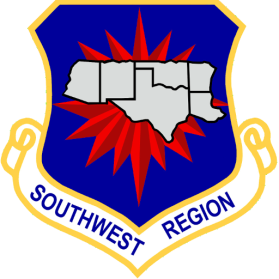 PREVENTION AND RECOGNITION OF POTENTIAL 
FOR FAINTING CAUSED BY; 
   Standing for prolonged periods coupled with 
   any or all of the following: 
Dehydration
Poor nutrition
Lack of sleep
Stress
3
THIS IS ONLY AN OVERVIEW
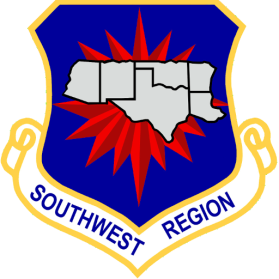 This is NOT MEDICAL advice
This is a Broad overview on cases of fainting
This DOES NOT replace appropriate, sound, medical
consultation and treatment after fainting
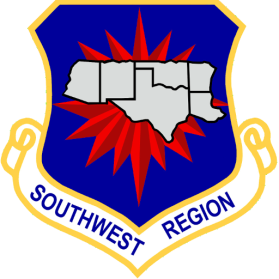 FAINTING
DEFINED AS:

“Syncope is a sudden, brief loss of consciousness 
associated with loss of postural tone  from which recovery
is spontaneous”-Dr. Sergio B. Seoane

Medically known as “syncope” or commonly called “Blacking
out” or “Passing Out”
5
CONTRIBUTING FACTORS OF  FAINTING
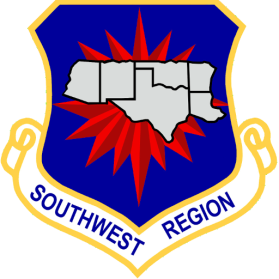 AS FOLLOWS:

   Dehydration
   Heat
   High Altitude
   Anxiety
   Low Blood Pressure
   Stroke
   Medications
6
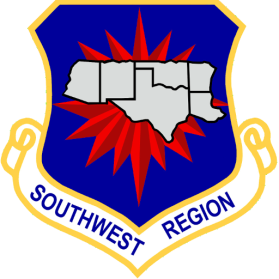 SYMPTOMS OF FAINTING
Possible common symptoms you may or may not have
Before you faint.

   Weakness/Fatigue
   Lightheadedness
   Shakiness
   Nausea
   Blurred Vision
   Tunnel Vision
   See Spots
7
RISKS HAZARDS FROM FAINTING
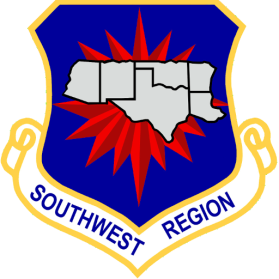 Broken bones
Busted teeth
Head injury
Stitches
Blood Loss
Knocking others over
Possible major medical expenses
Embarrassment
Interruption of event or activity
8
PREVENTION OF FAINTING
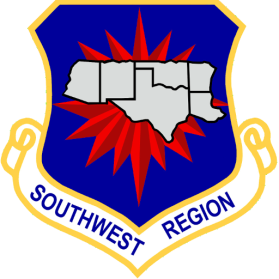 Hydration
  Stay hydrated with well balanced electrolyte intake well before
  any event that may require standing for a prolonged length of time.
Balanced Meal
  Make sure everyone has had a well balanced meal before any
  event or activity.
Appropriate Rest 
  Recommended rest is six to eight hours of uninterrupted sleep
  before any event or activity.
Let someone know right away ...if you feel like your going to
faint.
  Sit down immediately to prevent falling, then cool down and rest
9
CAN LOCKING KNEES CAUSE                   FAINTING
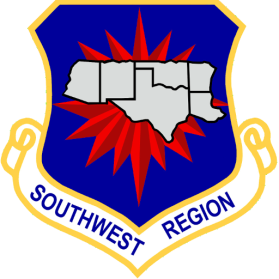 Locking your knees …

  ...may or may not be a contributing factor to fainting. While locking your knees does slow blood return back up from your legs, it usually isn’t a single contributing factor to fainting. Other factors previously highlighted are also usually present such as dehydration, poor nutrition, medical conditions, lack of sleep, stress etc.
10
HOW TO PREVENT LOCKING     KNEES
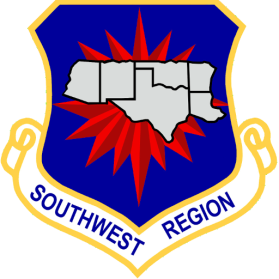 Frequently wiggle your toes.
Keep your knee slightly bent at all times.

When possible, keep everyone at Parade Rest, allow to walk in place, or keep at ease when standing in place for prolonged periods of time.

Offer reminders to everyone before any performance or 
event to not lock their knees. 

The purpose of not locking the knees is to allow a member to drop
straight down if they faint and not fall over like a tree injuring
themselves or others.
11
HOW TO HELP PREVENT FAINTING
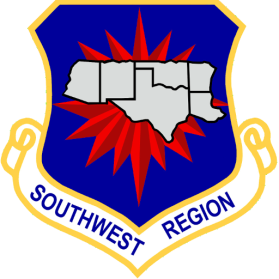 Ensure;
Proper nutrition, adequate sleep, report all medical conditions and medications to leadership and maintain adequate hydration.

Remember; do not lock your knees, frequently wiggle your toes, and keep knees slightly bent while standing at attention, as the muscles contracting and relaxing helps push blood back up to your heart/head and so on.

From wikipedia: “The return of blood to the heart is assisted by the action of the skeletal-muscle pump, and by the thoracic pump action of breathing during respiration. Standing or sitting for a prolonged period of time can cause low venous return and venous pooling.”
FINAL NOTE
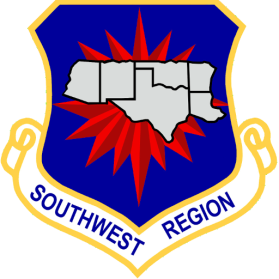 REMEMBER; 

STAY HYDRATED
MAINTAIN NUTRITION
GET ADEQUATE SLEEP
REDUCE STRESS
DON’T LOCK YOUR KNEES

STAY SAFE
13
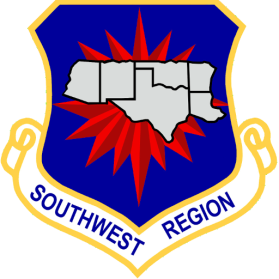 QUESTIONS?
Thank you for taking time to review this presentation and 
Increasing your knowledge and awareness on a topic that as 
CAP leaders and mentors and members are faced with in many
events and activities.

Please feel free to let the SWR Safety Team if there is any 
information that can help increase all of or knowledge on this 
topic or any other topic that will help keep all of us safe in all 
that we do.

           “Safety First is Safety Always”
14